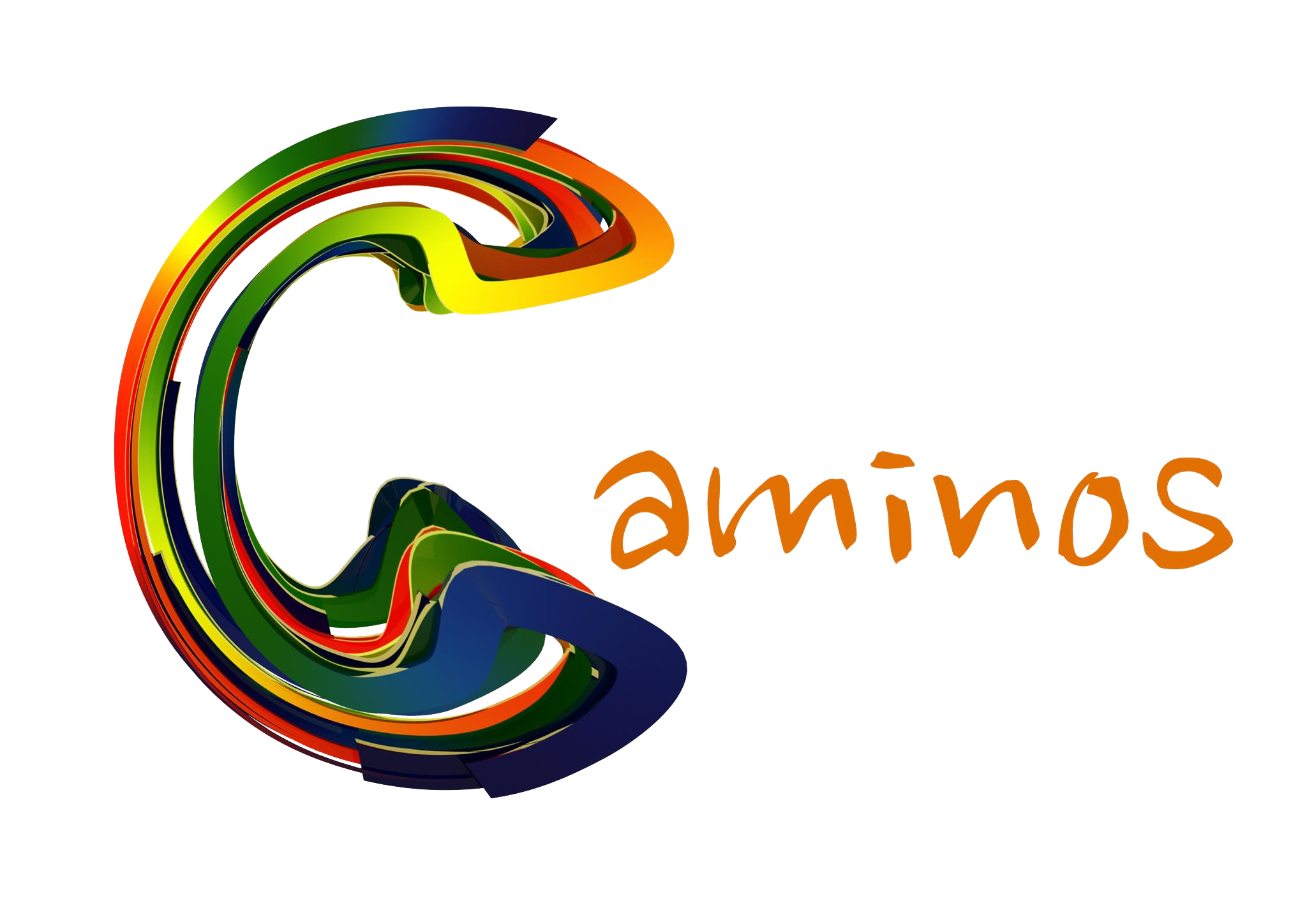 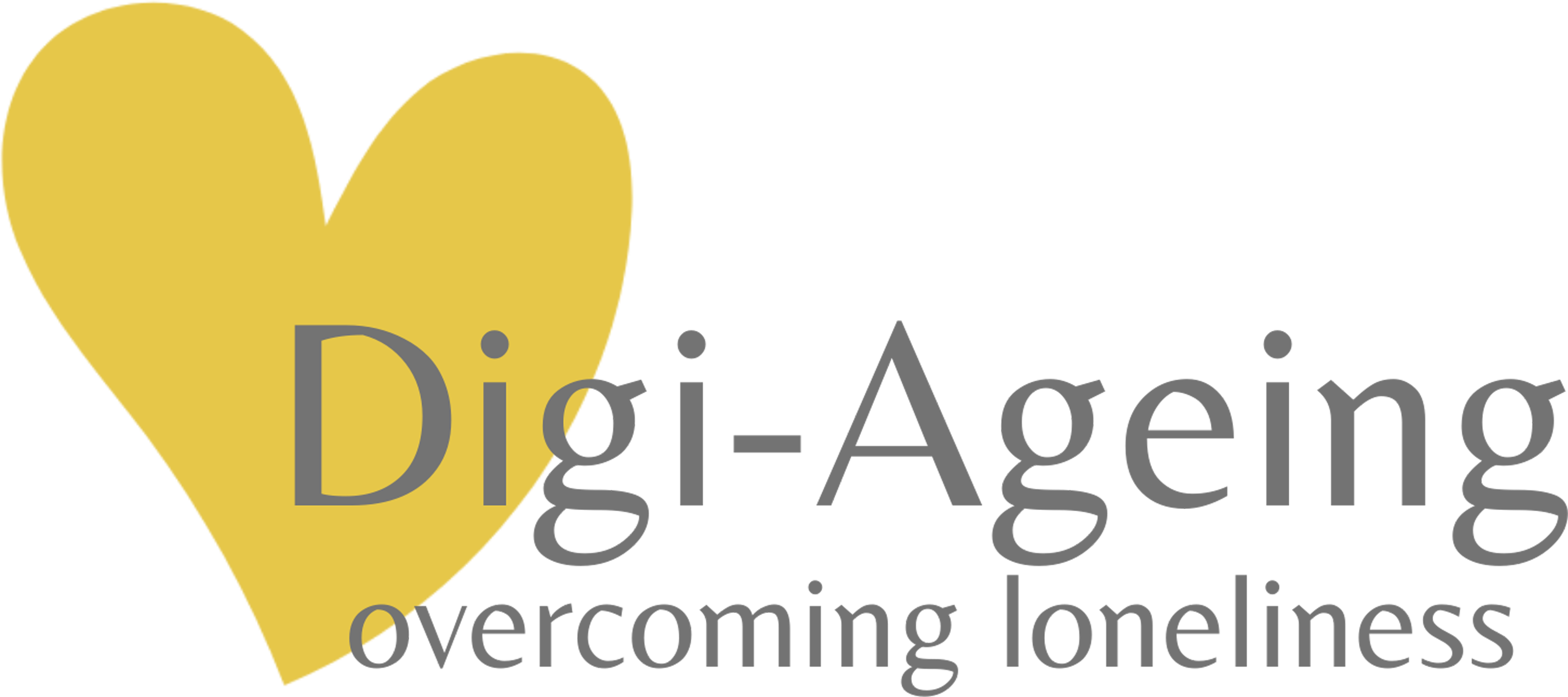 Identificación de la soledad
El apoyo de la Comisión Europea a la elaboración de esta publicación no constituye una aprobación de su contenido, que refleja únicamente las opiniones de los autores, y la Comisión no se hace responsable del uso que pueda hacerse de la información contenida en ella.
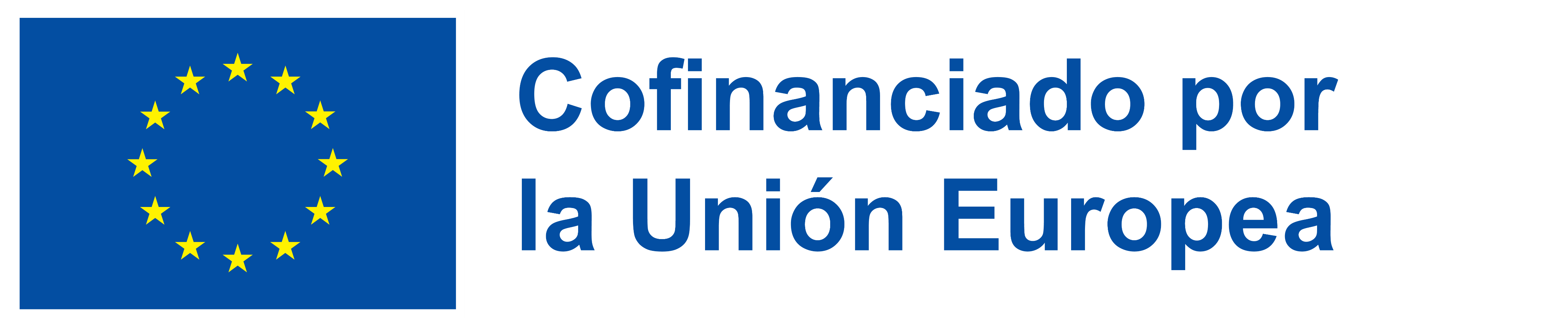 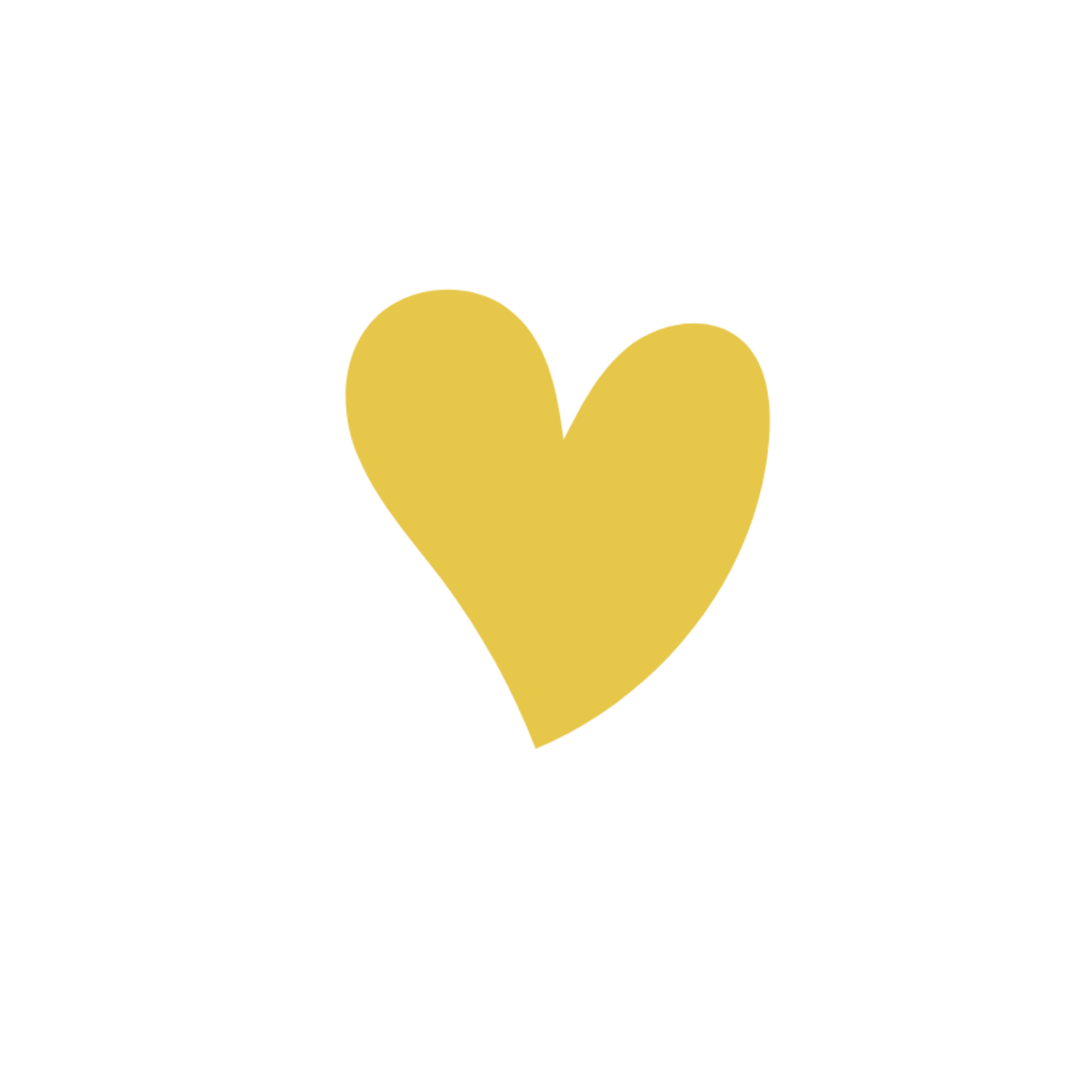 FACTORES DE RIESGO
de la soledad en la vejez
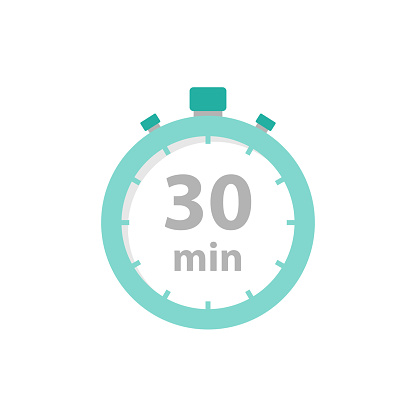 Factores de riesgo de la soledadLluvia de ideas y mapa mental
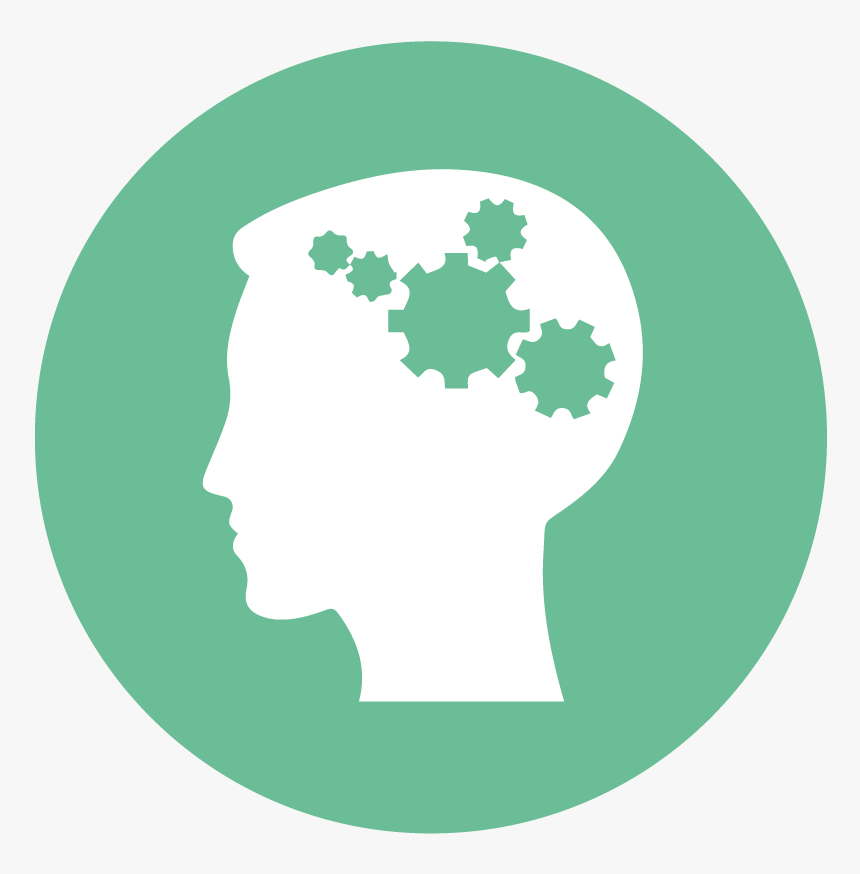 5 grupos – 
1 factor de riesgo cada uno

Coger un rotafolios y pegar el factor de riesgo en el centro.

Pensar juntos/as qué factores de riesgo podrían pertenecer a cada dimensión.

Crear un mapa mental y colocarlo en la pared para visualizarlo.
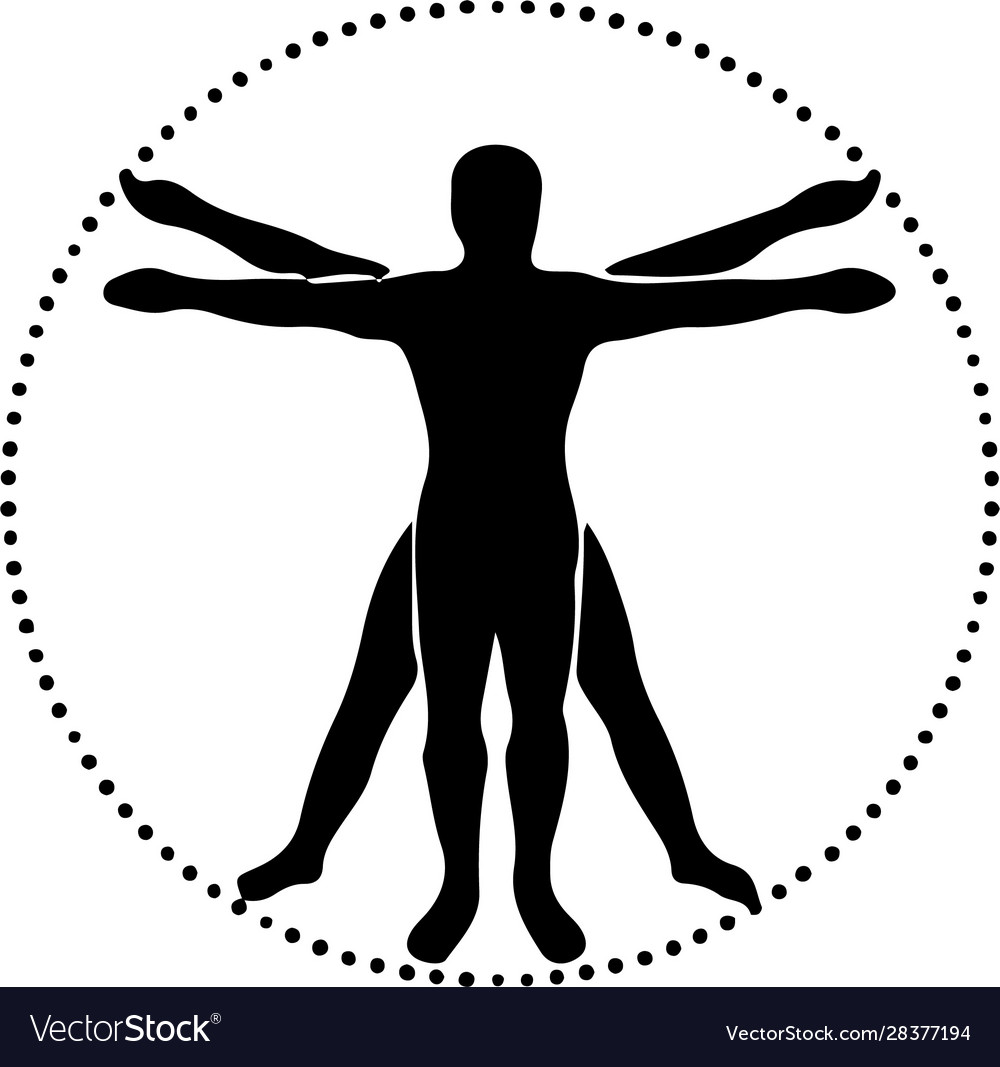 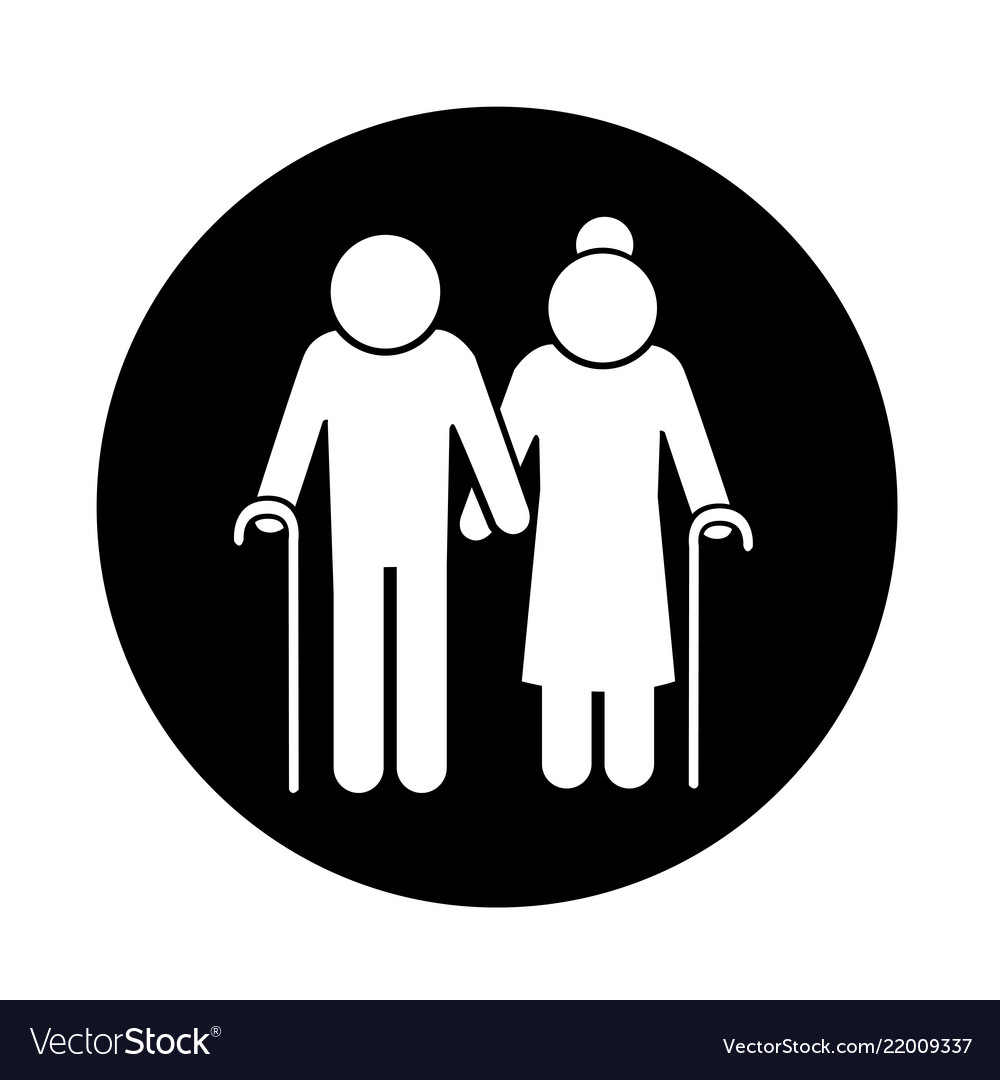 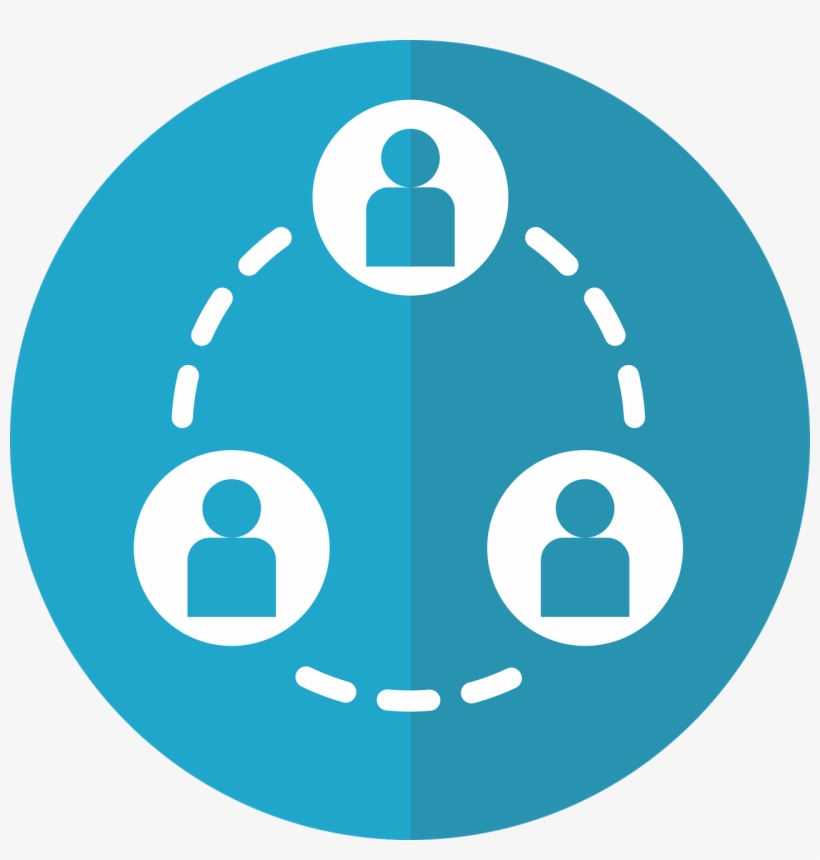 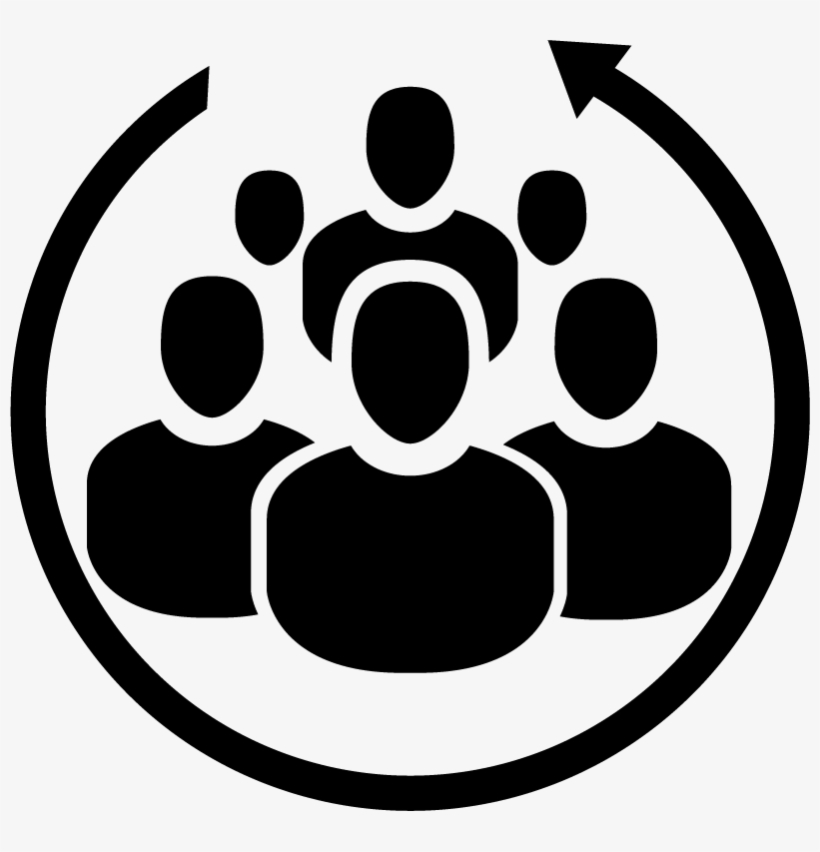 3
Factores de riesgo de la soledad
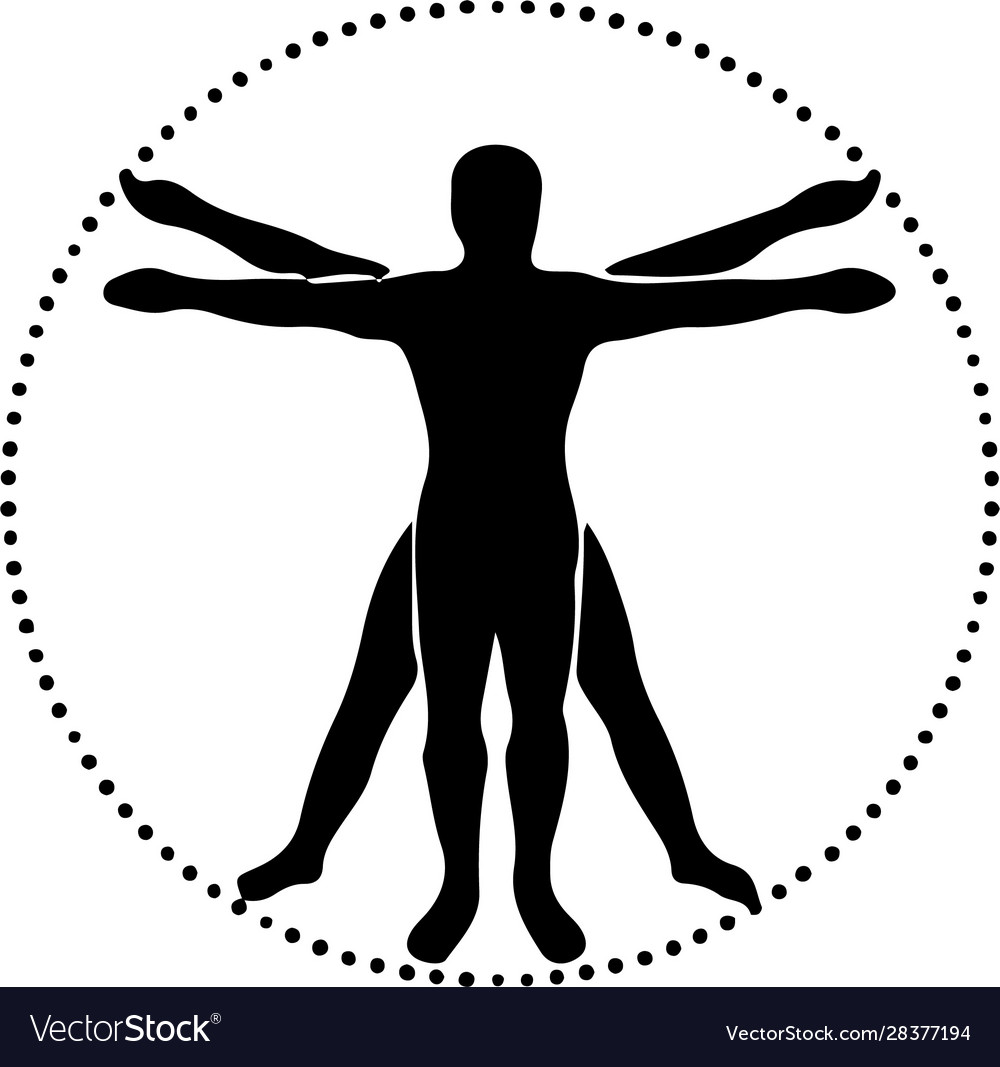 Factores de salud física
4
(National Academies of Sciences, Engineering, and Medicine, 2020)
Factores de riesgo de la soledadLo que se sabe de la investigación - Algunos ejemplos
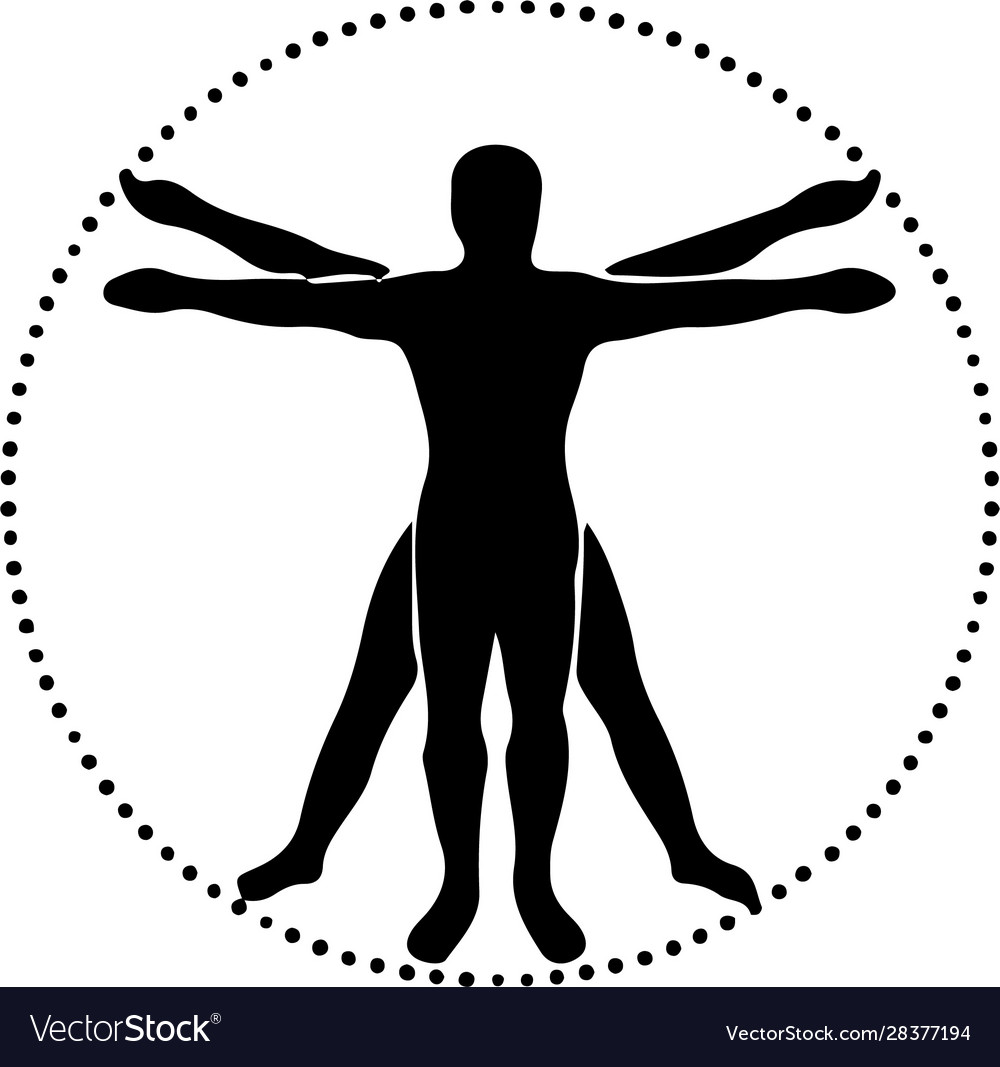 Cáncer
Enfermedad de Parkinson
Enfermedad pulmonar obstructiva crónica
Dolor crónico
Reducción de la actividad física y social
Ictus
Factores de salud física
Héridas crónicas
Déficit de campo visual y disfagia
Dificultar la interacción con otros
VIH
Enfermedad cardiovascular
Esclerosis múltiple
5
(National Academies of Sciences, Engineering, and Medicine, 2020)
Factores de riesgo de la soledad
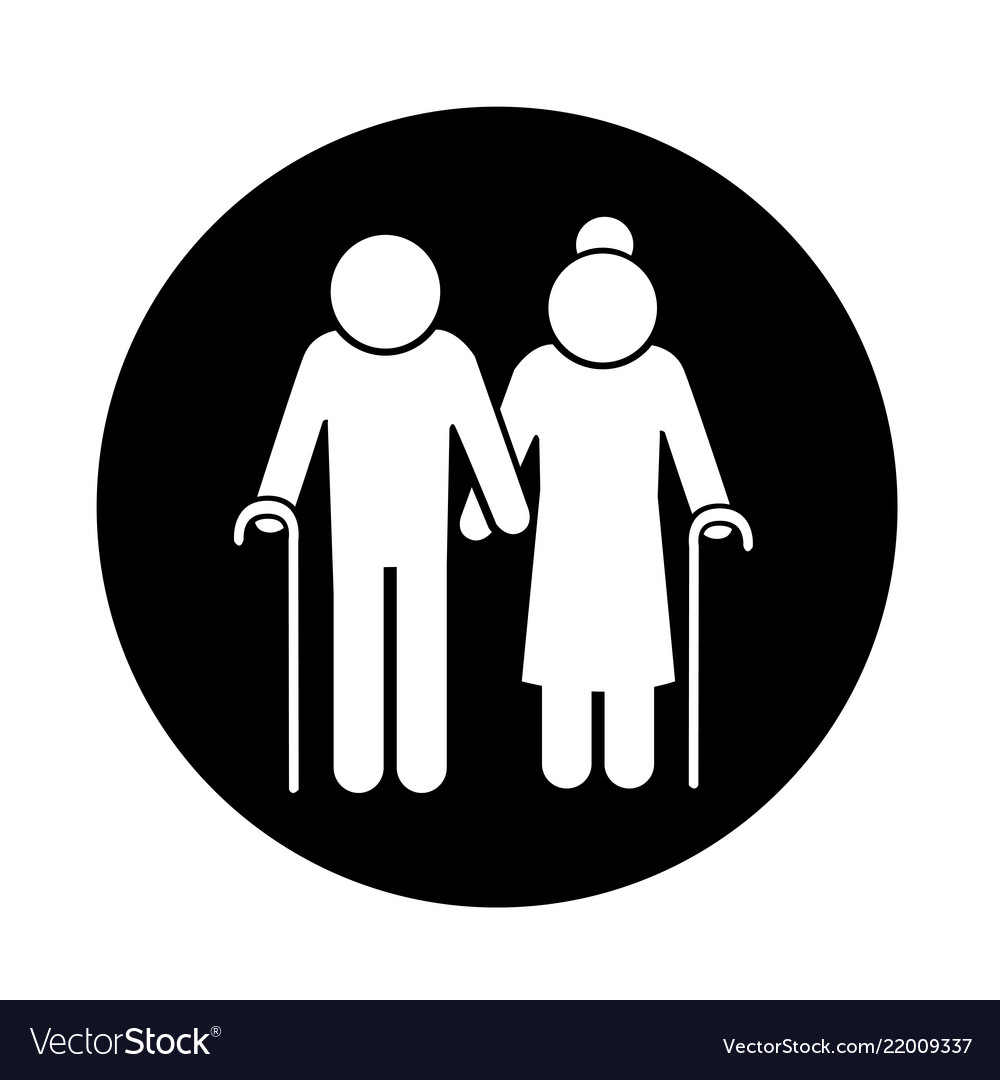 Síndromes y deficiencias geriátricas
6
(National Academies of Sciences, Engineering, and Medicine, 2020)
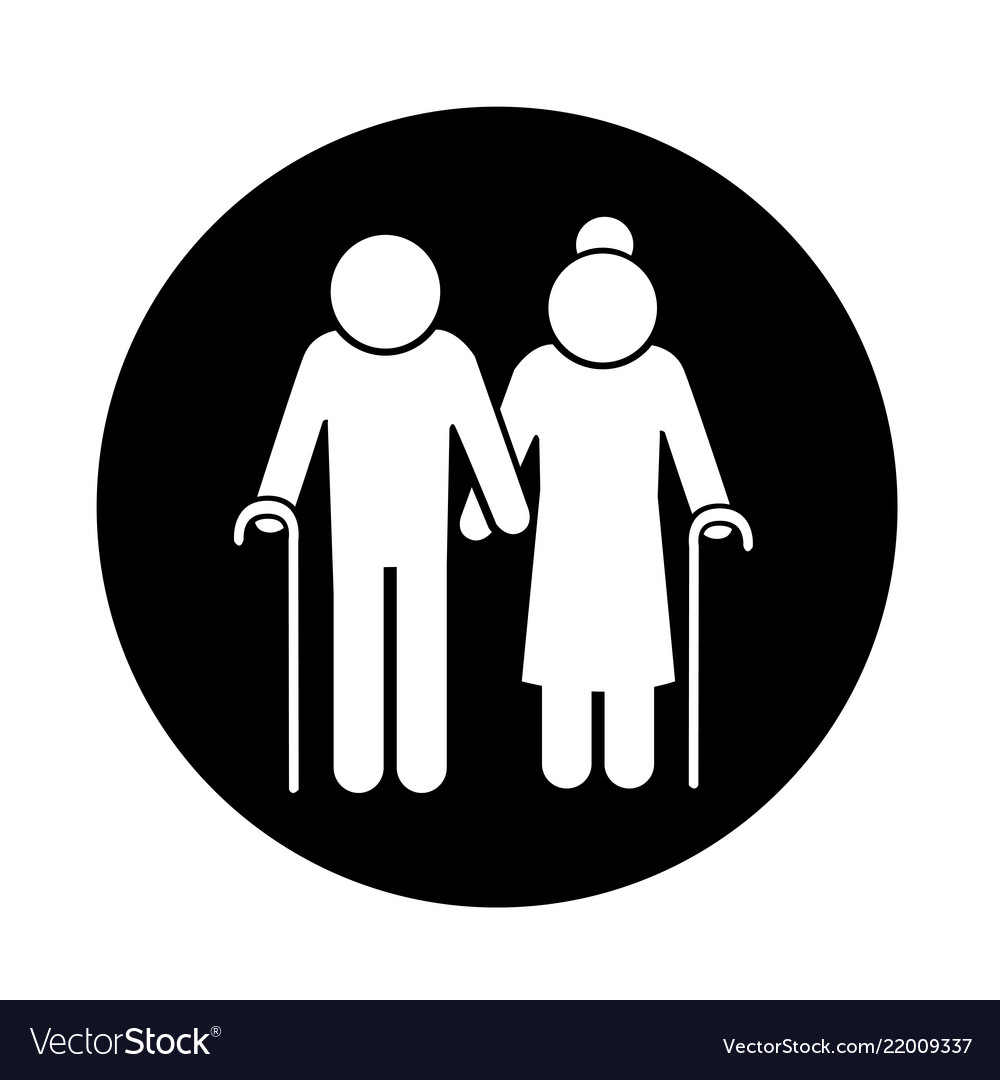 Factores de riesgo de la soledadLo que se sabe de la investigación - Algunos ejemplos
Incontinencia
Fragilidad y limitación funcional
Deterioro sensorial
Pérdida de audición
Velocidad de la marcha
Síndromes y deficiencias geriátricas
Discapacidad visual
Dificultades en el día a día
Miedo a caerse
…evitar salir de casa
(National Academies of Sciences,
Engineering, and Medicine, 2020)
7
Factores de riesgo de la soledad
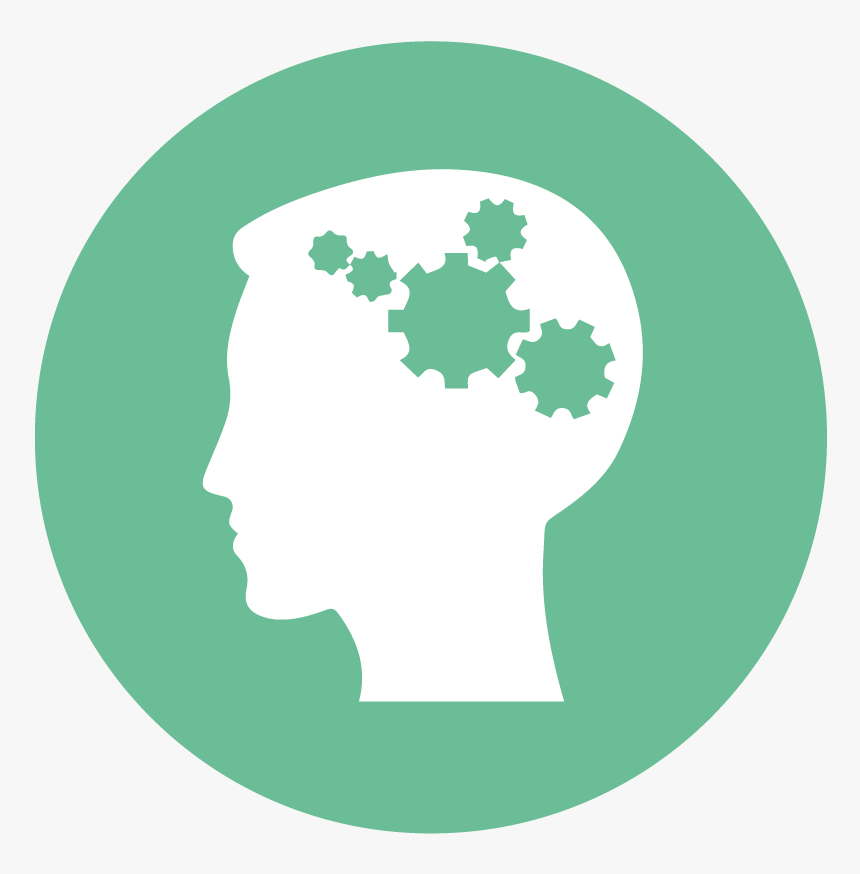 Factores psicológicos, psiquiátricos y cognitivos
8
(National Academies of Sciences, Engineering, and Medicine, 2020)
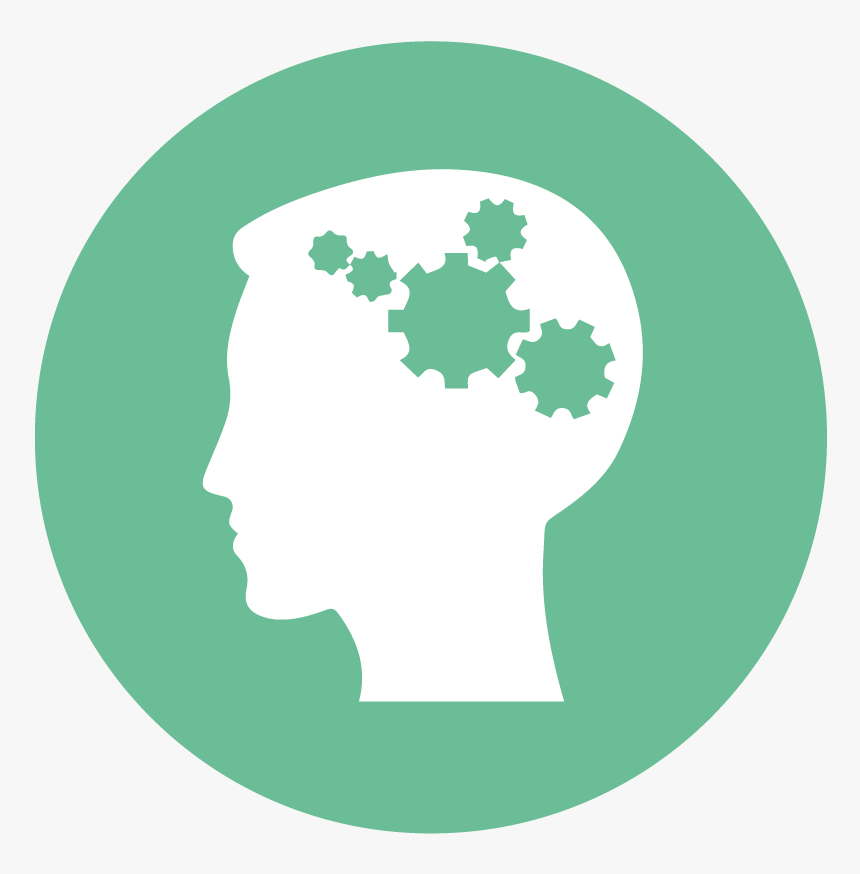 Factores de riesgo de la soledadLo que se sabe de la investigación - Algunos ejemplos
Ansiedad
Depresión
Dominios cognitivos básicos
Memoria
Factores psicológicos, psiquiátricos y cognitivos
Razonamiento
Demencia
Habilidades del lenguaje
Ejemplo de estudio (Cahill & Diaz-Ponce, 2011):
Las personas en residencias de la tercera edad con demencia creían erróneamente que la familia no les había visitado incluso cuando lo habían hecho.
(National Academies of Sciences,
Engineering, and Medicine, 2020)
9
Factores de riesgo de la soledad
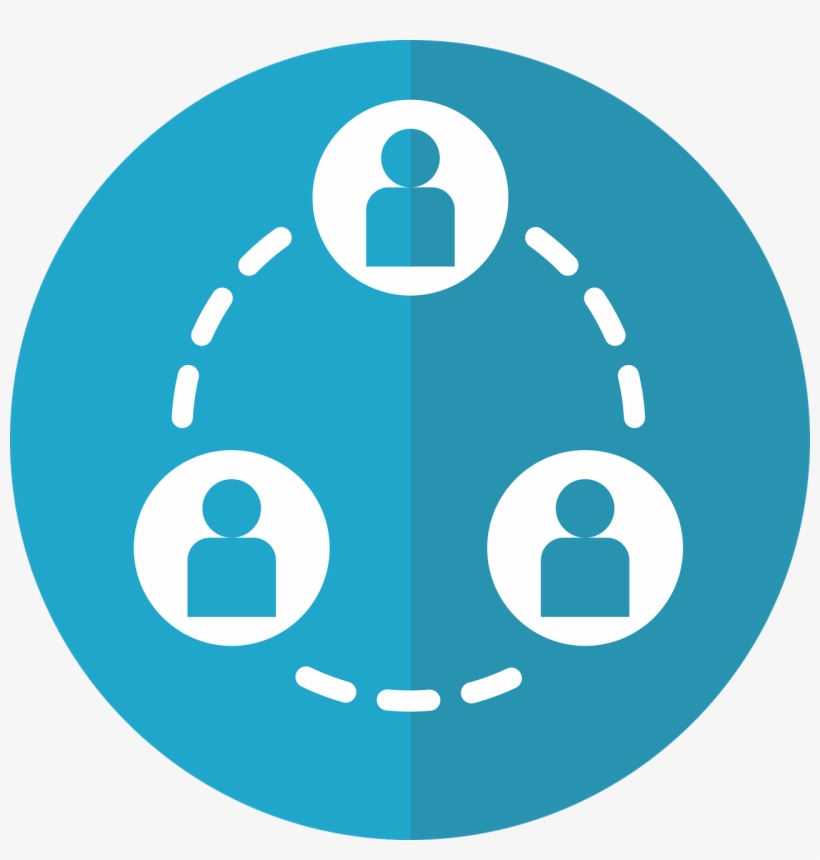 Factores sociales
10
(National Academies of Sciences, Engineering, and Medicine, 2020)
Factores de riesgo de la soledadLo que se sabe de la investigación - Algunos ejemplos
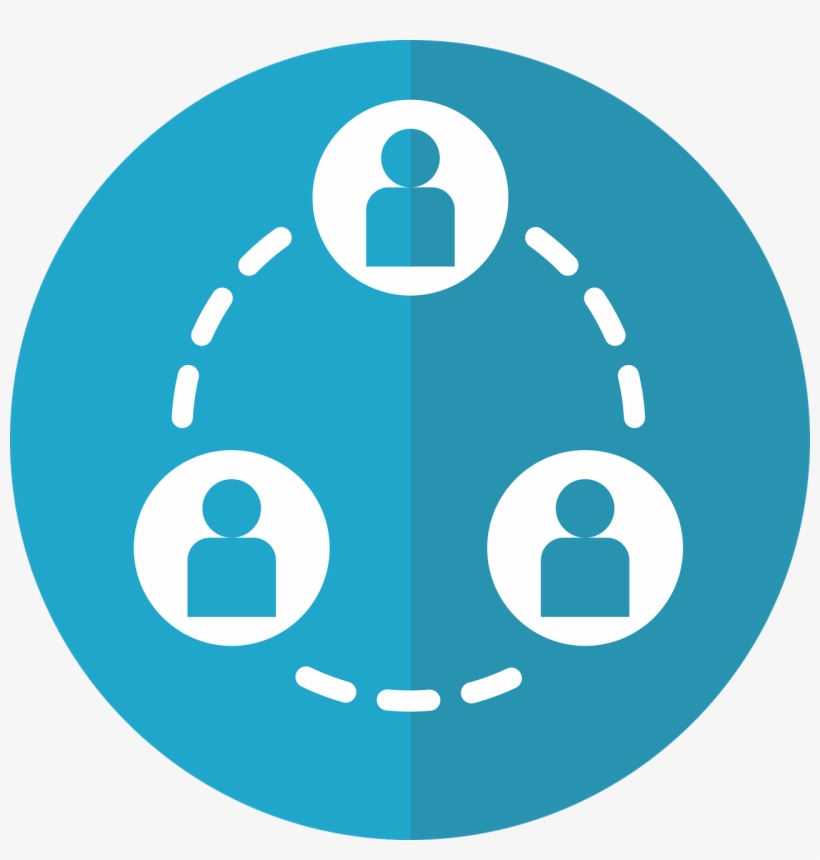 Falta de relaciones de apoyo
Relaciones difíciles o insatisfactorias
Actividad sexual menos frecuente
Factores sociales
Falta de familia
Reducción de la sensación de intimidad
Pérdida de pareja
Pocas llamadas telefónicas
(National Academies of Sciences,
Engineering, and Medicine, 2020)
11
Factores de riesgo de la soledad
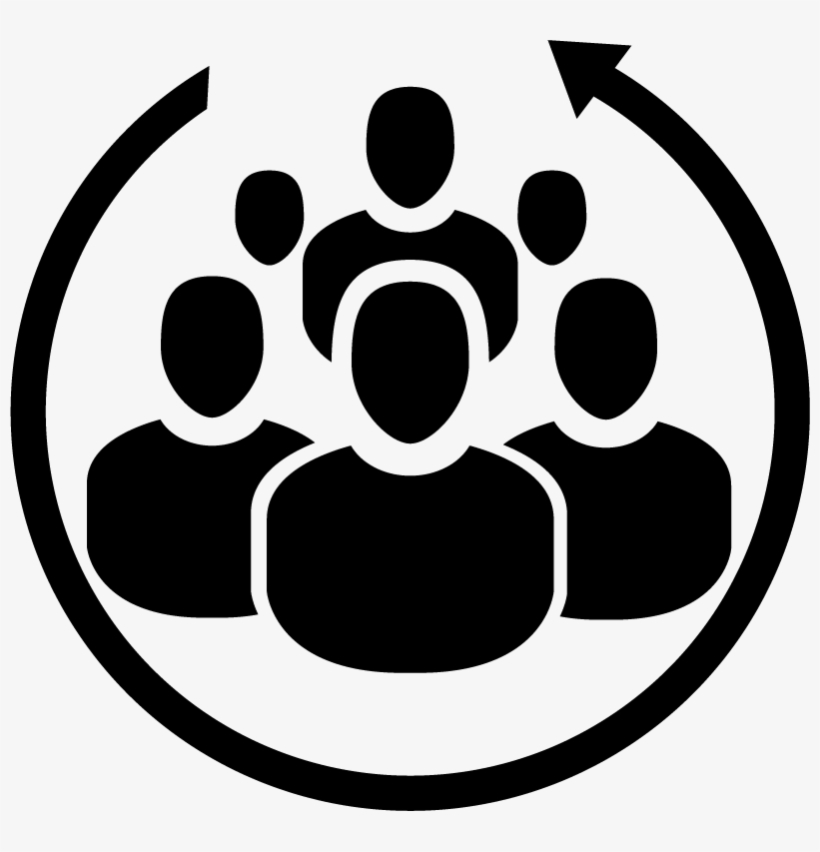 Factores del entorno
12
(National Academies of Sciences, Engineering, and Medicine, 2020)
Factores de riesgo de la soledadLo que se sabe de la investigación - Algunos ejemplos
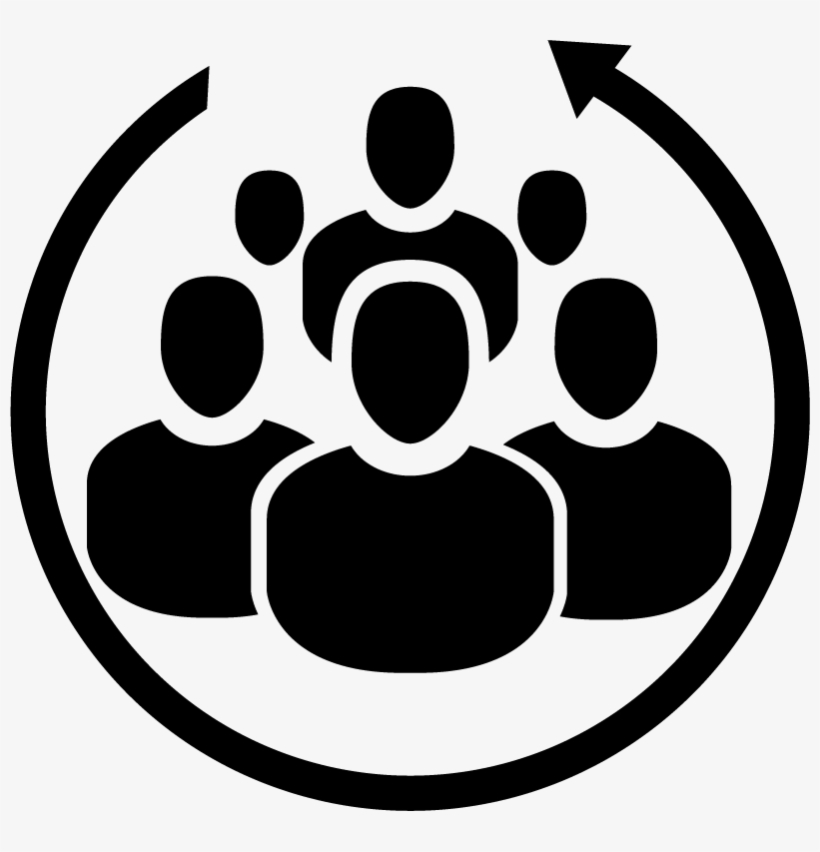 Entornos rurales vs. urbanos
Falta de servicios de apoyo social
Confinamiento y toque de queda (COVID-19)
Resultados mixtos de estudios
Larga distancia entre el hogar y los centros médicos
Dejar de conducir
Factores del entorno
Barrio de alta delincuencia
Opciones limitadas de transporte público
Las personas que viven en zonas con menos de 10.000 habitantes tienen más familiares con quienes pueden contar y más amistades que quienes viven en ciudades.
Acceso poco fiable o inexistente a Internet de banda ancha
(National Academies of Sciences,
Engineering, and Medicine, 2020)
13
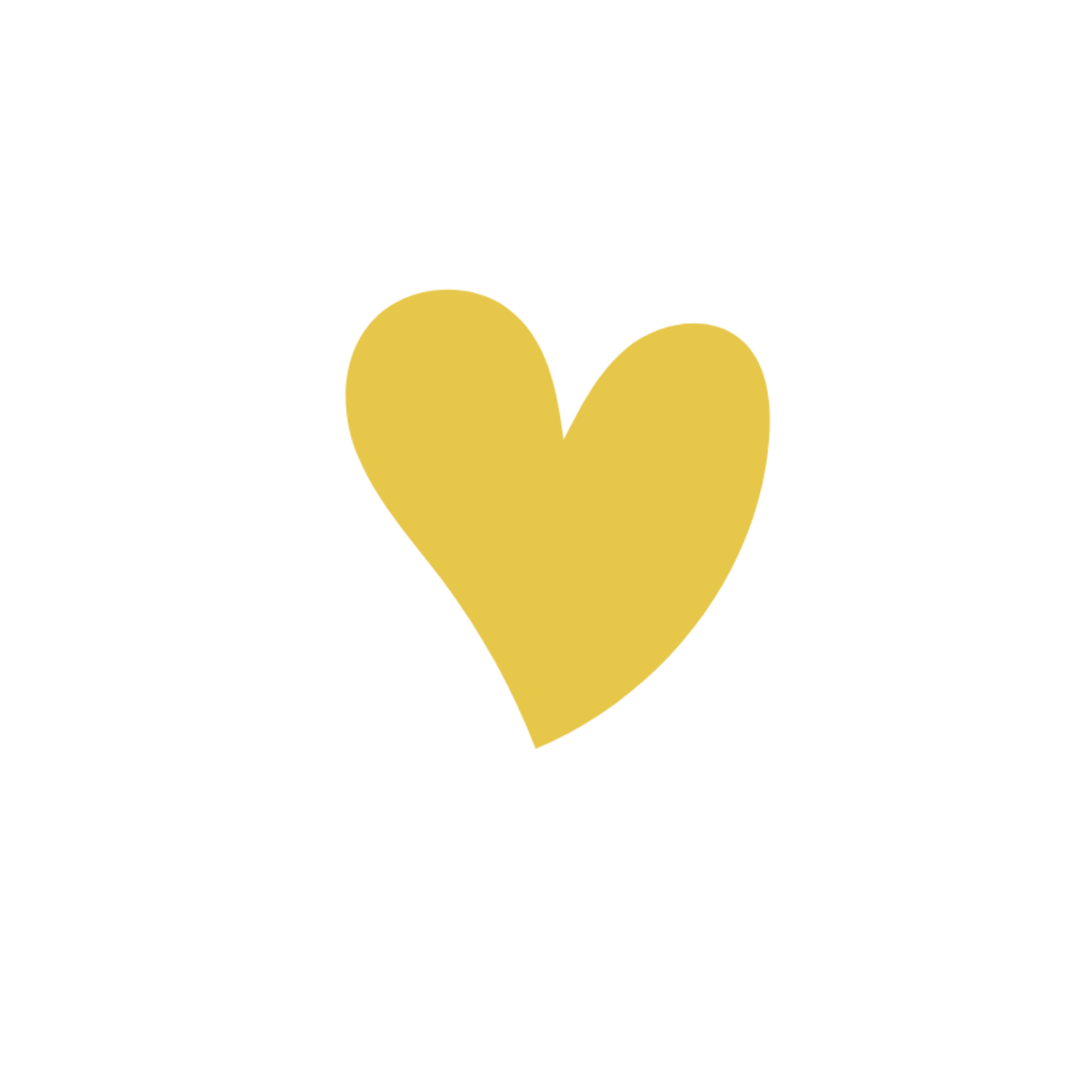 Lista de Comprobación rápida de la soledad
Herramienta de detección de la soledad de Digi-Ageing
Lista de Comprobación rápida de la soledad
El cuestionario «Lista de comprobación rápida de la soledad» permite realizar una primera evaluación del grado de soledad que siente una persona.

Más adelante en la formación conocerá esta herramienta en línea: www.digi-ageing.eu
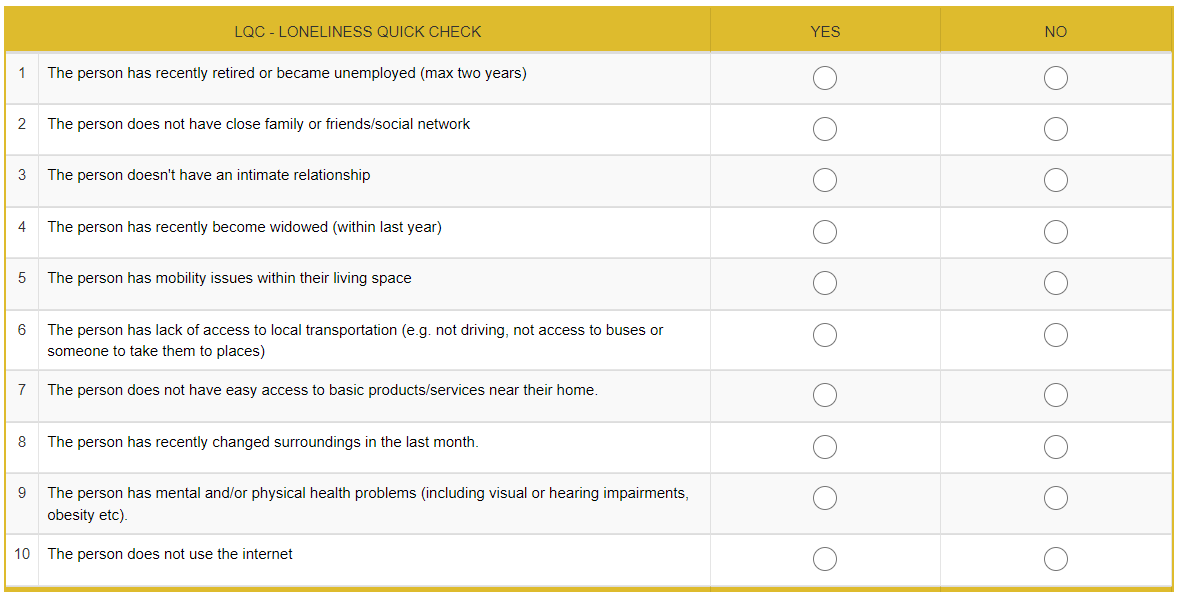 15
INVESTIGACIÓN DE CAMPO (2021)resultados de las entrevistas cualitativas
¿Cómo detectan los/as cuidadores/as la soledad en las personas mayores?
Humor: depresión, desesperanza, negación, indiferencia
Gestos: coger de la mano, contacto visual, postura inclinada y girada hacia dentro
Expresión facial: expresión de tristeza o falta de emoción
Conducta: introvertido/a, poca confianza en sí mismo/a
Declaraciones verbales: por ejemplo, «nadie me ayuda», «siempre estoy solo/a», «no tengo a nadie», «no recibo nada del mundo exterior», «no puedo ir a ningún sitio», «si mi mujer/marido estuviera todavía aquí»...
16
INVESTIGACIÓN DE CAMPO (2021)resultados de las entrevistas cualitativas
¿Cómo detectan los/as cuidadores/as la soledad en las personas mayores?
Alta necesidad de comunicación: se resisten a dejar ir a los/as cuidadores/as, fijación con ellos/as, mantienen conversaciones
O lo contrario: resignación, rechazo de la ayuda a pesar de la evidente necesidad de apoyo, actitud de «lo hago todo yo»
Conducta no verbal: como el aislamiento social (tipo A) o el aumento del contacto social (tipo B)
17
INVESTIGACIÓN DE CAMPO (2021)resultados de las entrevistas cualitativas
¿Cómo detectan los/as cuidadores/as la soledad en las personas mayores?
Nota: según las entrevistas, hasta ahora no se utilizan herramientas de evaluación estandarizadas

Por ello, queremos que conozca las herramientas de Digi-Ageing durante esta formación
18
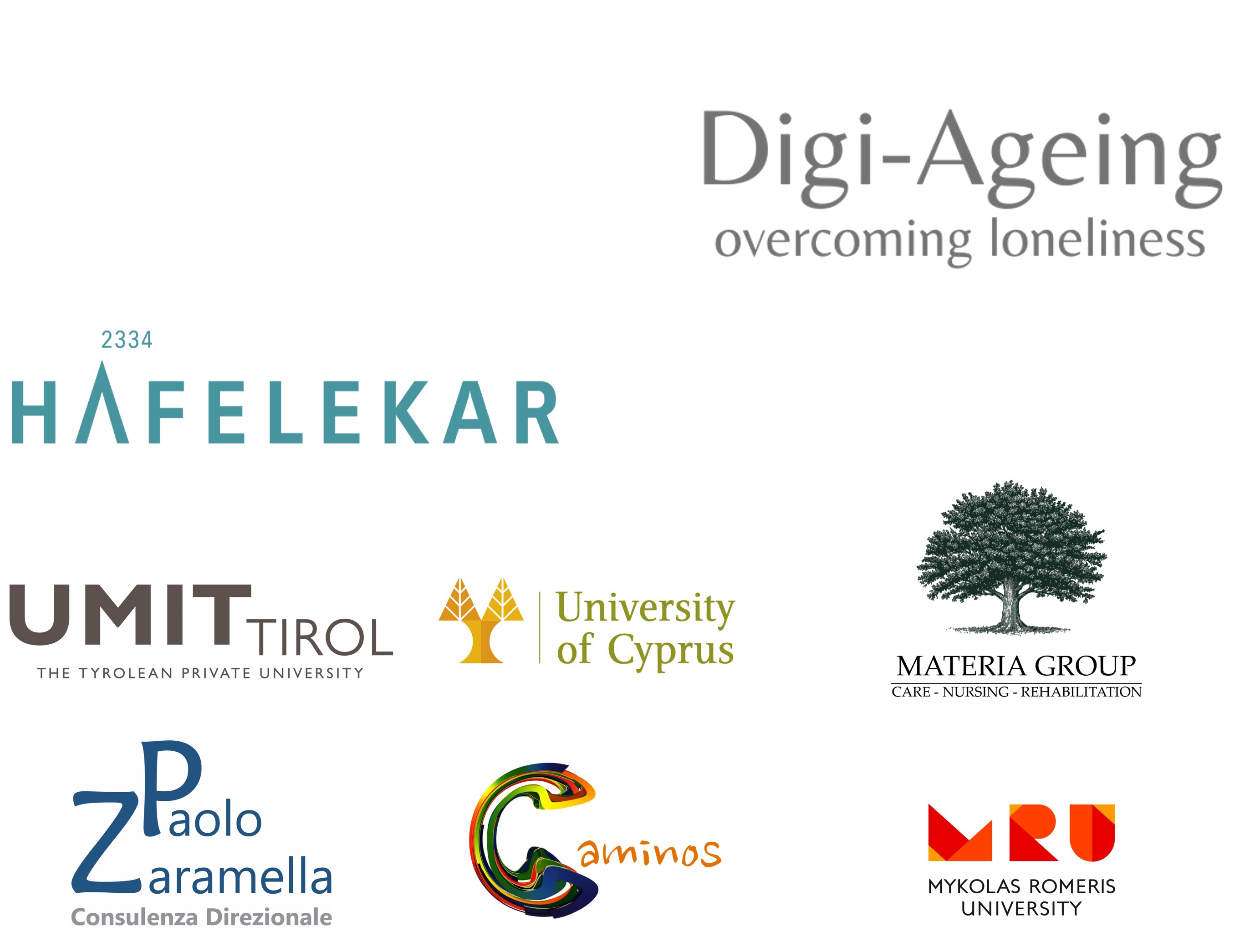 DIGI-AGEING – overcoming loneliness
 
N.º DE PROYECTO
2020-1-AT01-KA202-078084    
 
PROGRAMA
Acción Clave 2. Asociaciones estratégicas de Erasmus+
 
FECHA DE INICIO 	        01-10-2020
DURACIÓN	        34 meses
 
  
ORGANIZACIÓN COORDINADORA
Hafelekar Unternehmensberatung 
Schober GmbH
www.hafelekar.at
 
ORGANIZACIONES SOCIAS
UMIT GmbH
www.umit-tirol.at 
 
University of Cyprus
www.ucy.ac.cy
 
AGECARE (CYPRUS) LTD
www.materia.com.cy 

Consulenza Direzionale                                                                                          di Paolo Zaramella
Asociación Caminos                                                           www.asoccaminos.org
Mykolas Romerio Universitetas                                                        www.mruni.eu

PAÍSES PARTICIPANTES
AT / CY / IT / ES / LT
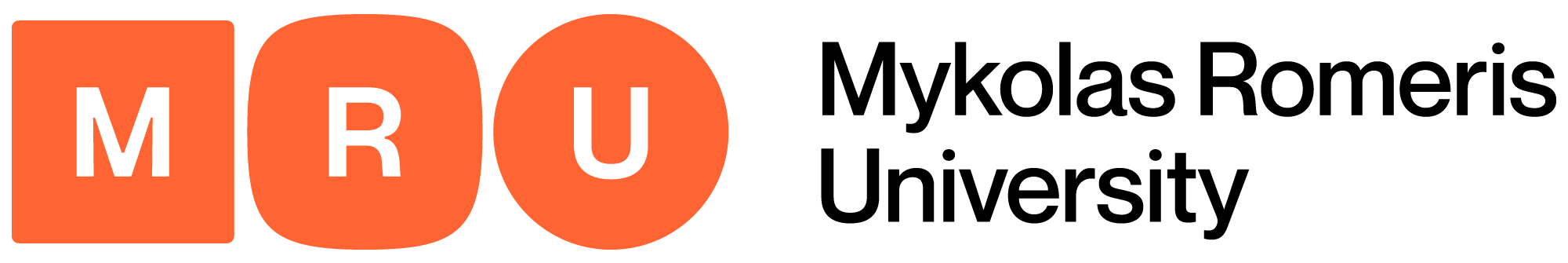 El apoyo de la Comisión Europea a la elaboración de esta publicación no constituye una aprobación de su contenido, que refleja únicamente las opiniones de los autores, y la Comisión no se hace responsable del uso que pueda hacerse de la información contenida en ella.
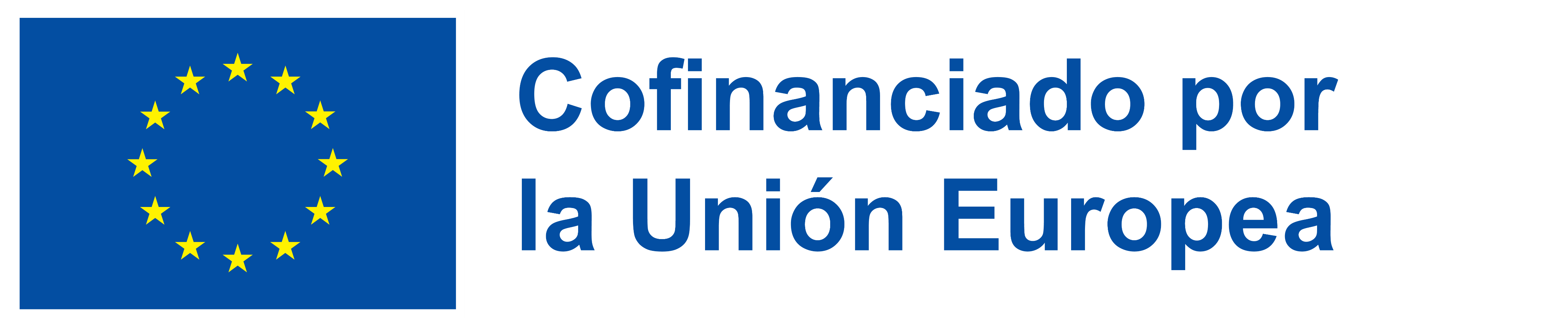